GESTÃO DE CONTENCIOSO E IMPACTOS DO CPC NOS DEPARTAMENTOS JURÍDICOS
PUCSP – Cogeae

Cassio Scarpinella Bueno

São Paulo, SP, 9 de abril de 2018

www.scarpinellabueno.com.br
www.facebook.com/cassioscarpinellabueno
Normas fundamentais (1)
Art. 1º: modelo constitucional do direito processual civil
Princípios constitucionais
Princípios-síntese
Organização judiciária
Funções essenciais à administração da justiça
Procedimentos constitucionalmente diferenciados
Art. 2º: princípio dispositivo
Art. 3º: acesso à justiça e meios alternativos de resolução de conflitos
Art. 4º: efetividade do direito material pelo processo (incluída a “atividade satisfativa”)
Art. 5º: boa-fé
Normas fundamentais (2)
Art. 6º: modelo cooperativo de processo 
Art. 7º: princípio da isonomia
Art. 8º: critérios de hermenêutica
Art. 9º: casos de postergamento do contraditório
Art. 10: vedação da “decisão-surpresa”
Art. 11: publicidade e fundamentação
Art. 12: ordem cronológica de conclusão, publicação e efetivação (art. 153)
Alterações da Lei 13.256/2016
Honorários advocatícios (1)
Princípio da causalidade (caput) (?)
Quando houver perda do objeto (§ 10)
Honorários cumulativos (§ 1º)
Cumprimento provisório (520 § 2º)
10 a 20% (§ 2º)
Independentemente do conteúdo (§ 6º)
Salvo causas em que inestimável ou irrisório o valor (§ 8º)
Fazenda Pública (§§ 3º a 5º)
No cumprimento sem impugnação (§ 7º)
Ato ilícito = soma das prestações vencidas + 12 prestações vincendas (§ 9º)
Honorários “recursais” (§§ 11 e 12)
Honorários advocatícios (2)
Sucumbência em embargos e cumprimento (§ 13)
Direito do advogado e natureza alimentar (§ 14)
Súmula vinculante 47 STF
Vedação da compensação (Súm. 306 STJ)
Pagamento em nome da sociedade de advogados (§ 15)
Juros quando fixados em valor certo (§ 16)
Advocacia em causa própria (§ 17)
Ação autônoma para cobrar quando a decisão for omissa (§ 18)
Súm. 453 STJ
Advogados públicos e honorários sucumbenciais (§ 19)
Art. 29 da Lei n. 13.327/2016
Desconsideração da personalidade jurídica
Pedido pela parte ou MP (133 caput)
As hipóteses são as do direito material (133 § 1º)
Desconsideração “inversa” (133 § 2º)
Embargos de terceiro (674 § 2º II)
Fase de conhecimento, liquidação, cumprimento e execução (134 caput)
Citação para manifestação em 15 dias (135)
Tutela provisória de urgência
Julgamento por interlocutória (136)
Fraude à execução (137 + 792 § 3º)
Coisa julgada: limites objetivos e subjetivos
Aplicações
Juizados Especiais (1062)
Execução Fiscal (?)
Amicus curiae
Generalização pelo CPC (138 caput)
Interesse institucional
Representatividade adequada
Especificidade do tema objeto da demanda
Repercussão social da controvérsia
Um “fiscal setorizado da ordem jurídica”
Dinâmica da intervenção (138 §§ 1º a 3º)
Prazo
Não altera a competência
Não tem legitimidade recursal (salvo ED e IRDR)
Fixação judicial do papel do Amicus
A relevância da fundamentação (984 § 2º e 1038 § 3º)
Amicus curiae e o “direito jurisprudencial”
Direito probatório: disposições gerais
Atipicidade dos meios de prova (369)
Influir eficazmente na convicção judicial
Atuação das partes e do juiz (370)
139 IV (máxima eficiência)
Princípio da aquisição das provas (371)
Prova emprestada (372)
Ônus da prova (373)
Modificação judicial (373 § 1º)
Cabimento do Agravo de Instrumento (1015 XI)
Saneamento e organização (357 III)
Participação/cooperação (378 a 380)
Negócios processuais sobre provas (190)
Produção antecipada
“Descautelarização” (381 a 383)
Arrolamento (§ 1º)
Justificação (§ 5º)
Hipóteses:
Fundado receio
Viabilizar autocomposição
Prévio conhecimento justificar ou evitar demanda
Instrução da ação monitória
Prova “oral documentada” (700 § 1º)
Provas em espécie
Depoimento pessoal (385-388)
Confissão (389-395)
Exibição de documento ou coisa (396-404)
Prova documental (405-438)
Prova “pré-constituída”
Documentos eletrônicos (439-441)
Prova testemunhal (442-463)
Ata notarial (384)
Prova pericial (464-480)
Inspeção judicial (481-484)
Muito obrigado !!!!
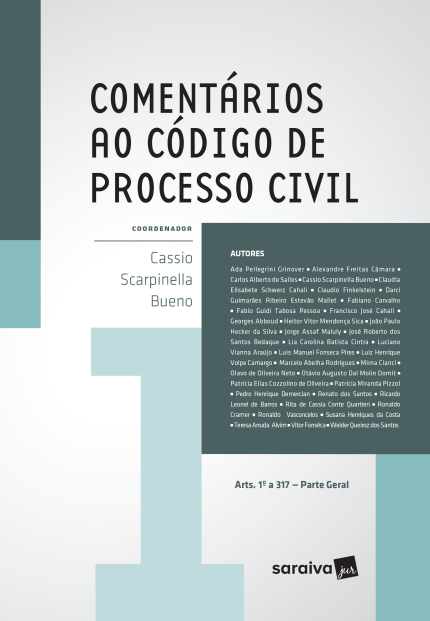 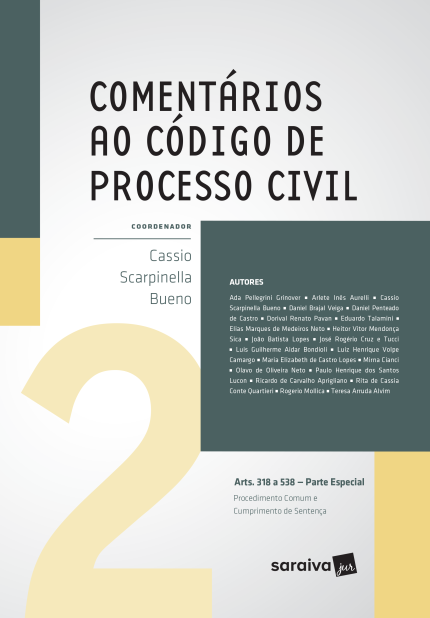 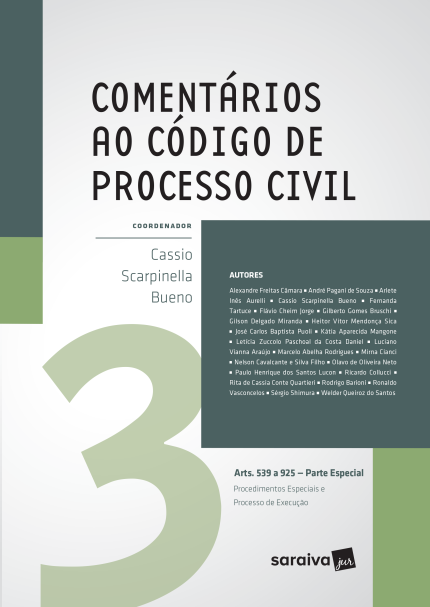 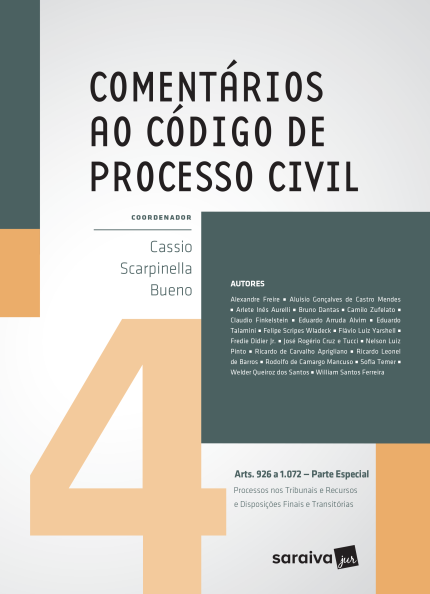 www.scarpinellabueno.com
www.facebook.com/cassioscarpinellabueno
Muito obrigado !!!!
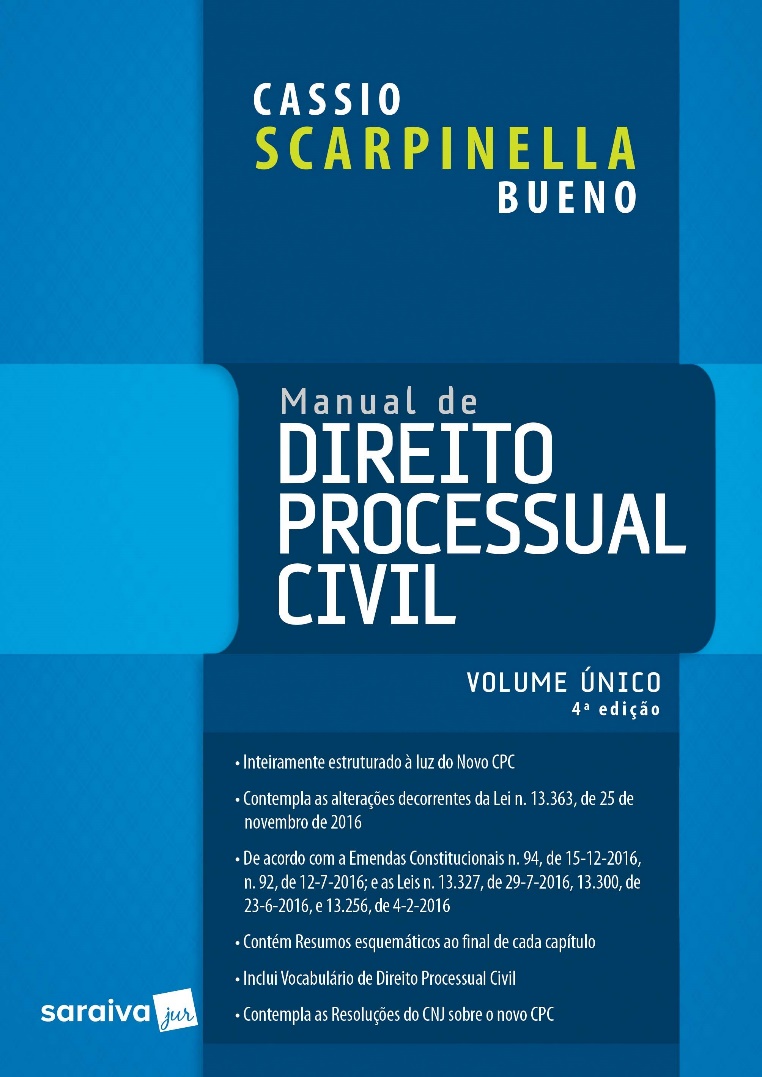 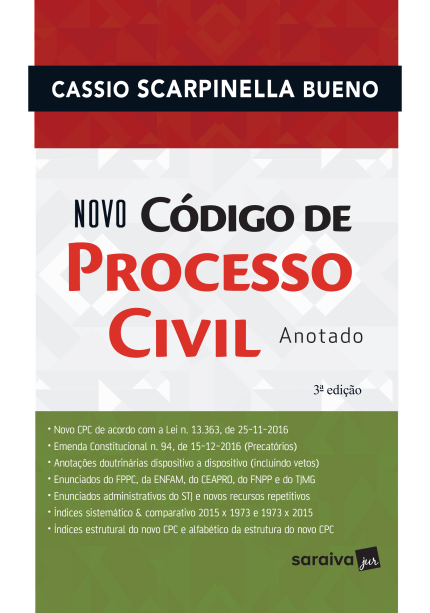 www.scarpinellabueno.com
www.facebook.com/cassioscarpinellabueno